تم : مدیریت یکپارچه
قالب پاورپوینت مدیریت پروژه
آیا شما متن طولانی تری نیاز دارید؟
قالب پاورپوینت حرفه ای ویرایش پذیر، ابزاری است بسیار کاربردی برای دانشجویان، محققان و اساتید که به دنبال ارائه یک پروژه، پایان نامه، تز، پروپوزال یا سمینار هستند. این قالب با طراحی شده است که به صورت حرفه ای و جذاب برای مخاطبان شما باشد و بتوانید مفاهیم خود را به شکل بهتری ارائه دهید.
این قالب شامل اسلایدهایی با طراحی زیبا و جذاب، تصاویر بیانی، نمودارها، جداول و فهرست منابع است که به شما کمک می کند تا مفاهیم خود را به طور روان و قابل درک ارائه دهید. همچنین، این قالب حاوی گزینه های ویرایش پذیری است و شما می توانید آن را به صورتی که می خواهید ویرایش کنید.
در اینجا سه ایده مهم وجود دارد
عنوان
عنوان
عنوان
این قالب با طراحی زیبا باعث شده است که به صورت حرفه ای برای مخاطبان شما جذاب باشد و شما بتوانید مفاهیم به شکل بهتری ارئه دهید
این قالب شامل اسلاید هایی با طراحی زیبا و جذاب، تصاویر بیانی، نمودارها، جداول و فهرست منابع است که به شما کمک می کند تا مفاهیم خود را به طور روان و قابل درک رائه دهید.
قالب پاورپوینت ویرایش پذیر، ابزاری است بسیار کاربردی برای دانشجویان، محققان و اساتید که به دنبال ارائه یک پروژه، پایان نامه، تز، پروپوزال و سمینار هستند.
راهنمای مدیریت یکپارچه سازی پروژه
تماس
رسیدن
این قالب با طراحی زیبا باعث شده است که به صورت حرفه ای برای مخاطبان شما جذاب باشد و شما بتوانید مفاهیم به شکل بهتری ارئه دهید
این قالب با طراحی زیبا باعث شده است که به صورت حرفه ای برای مخاطبان شما جذاب باشد و شما بتوانید مفاهیم به شکل بهتری ارئه دهید
کیفیت
هزینه
این قالب با طراحی زیبا باعث شده است که به صورت حرفه ای برای مخاطبان شما جذاب باشد و شما بتوانید مفاهیم به شکل بهتری ارئه دهید
این قالب با طراحی زیبا باعث شده است که به صورت حرفه ای برای مخاطبان شما جذاب باشد و شما بتوانید مفاهیم به شکل بهتری ارئه دهید
از جداول برای نمایش داده ها استفاده کنید
بازگشت سرمایه
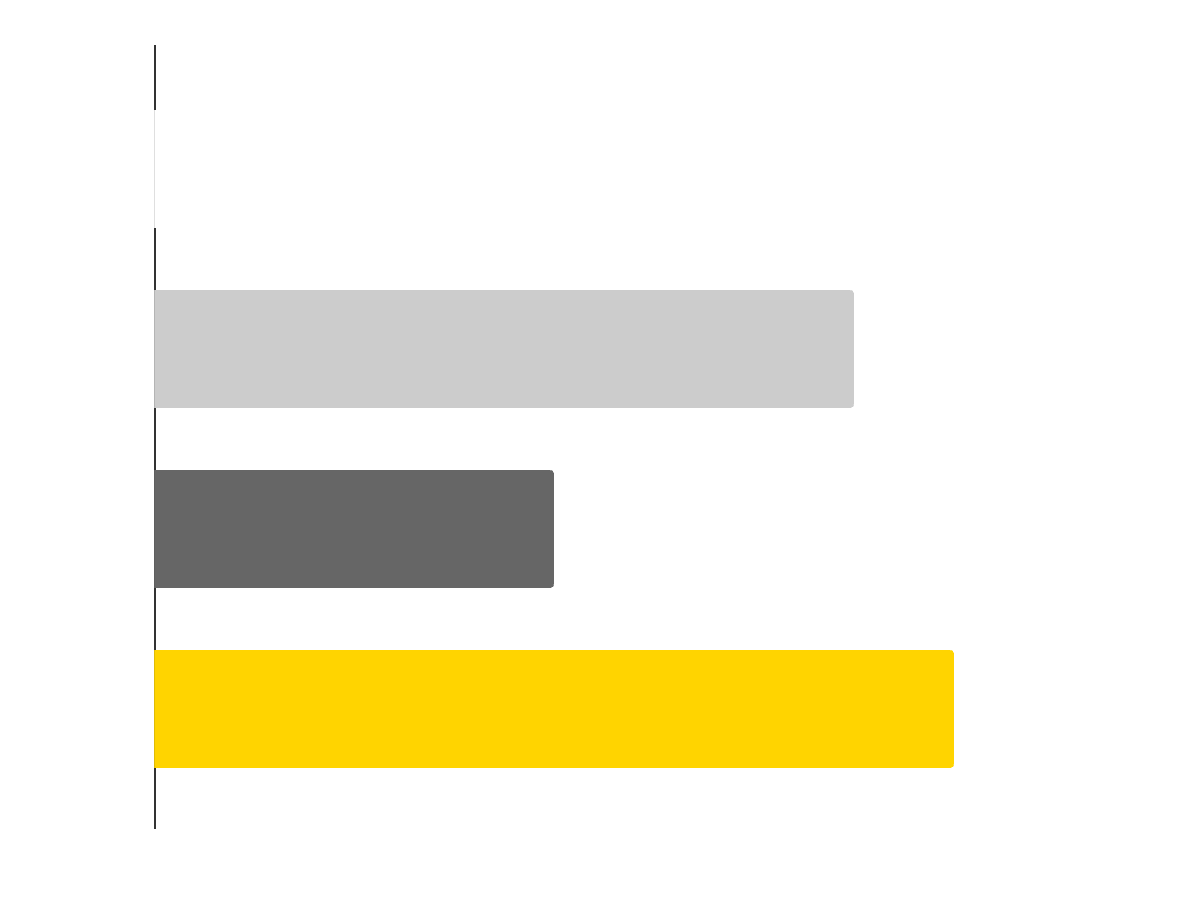 درآمد
حاشیه
قالب پاورپوینت مدیریت پروژه قابل ویرایش می باشد
قالب پاورپوینت مدیریت پروژه قابل ویرایش می باشد
هزینه
دلار
قالب پاورپوینت مدیریت پروژه قابل ویرایش می باشد
قالب پاورپوینت مدیریت پروژه قابل ویرایش می باشد
$128,930
بازگشت سرمایه
لینک را در گراف دنبال کنید تا داده های ان را تغییر دهید و سپس جدید را در اینجا قرار دهید. برای اطلاعات بیشتر،  click here
نمودار ریسک
عنوان
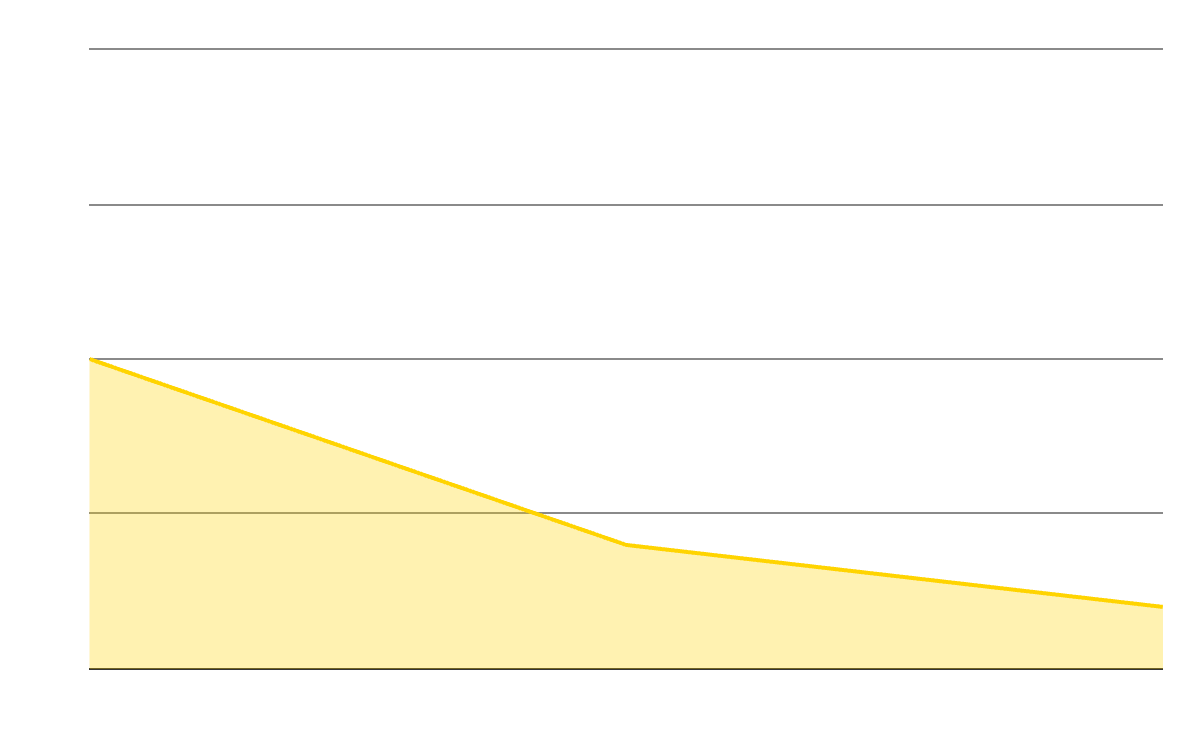 قالب پاورپوینت مدیریت پروژه قابل ویرایش می باشد
عنوان
قالب پاورپوینت مدیریت پروژه قابل ویرایش می باشد
عنوان
قالب پاورپوینت مدیریت پروژه قابل ویرایش می باشد
لینک را در گراف دنبال کنید تا داده های ان را تغییر دهید و سپس جدید را در اینجا قرار دهید. برای اطلاعات بیشتر, click here
مجموعه آیکون های کاملاً قابل ویرایش: C